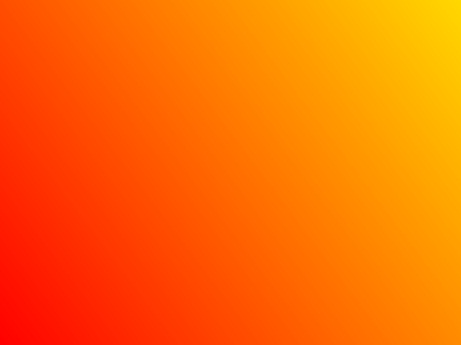 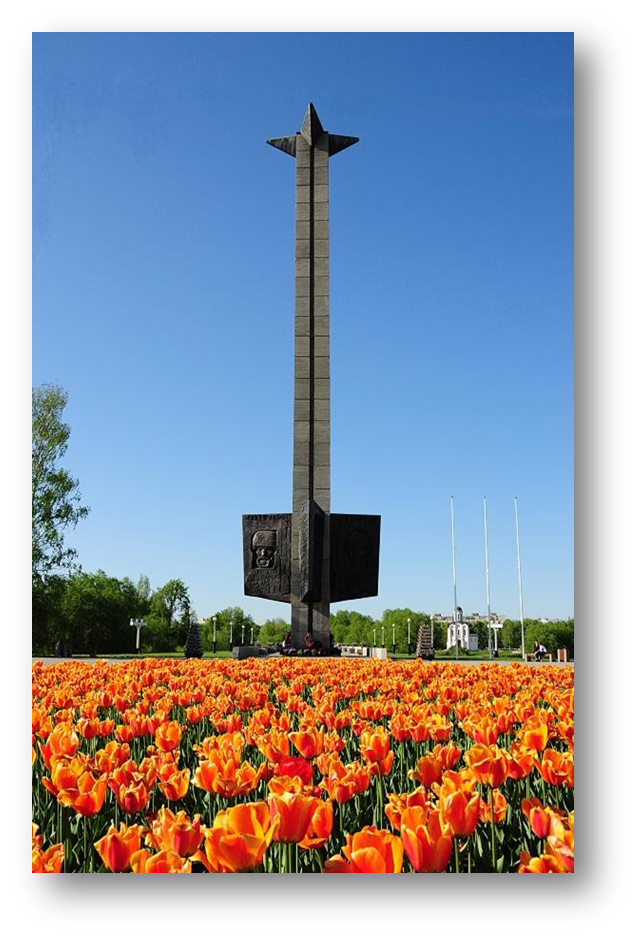 «Тверь - город 
воинской славы».
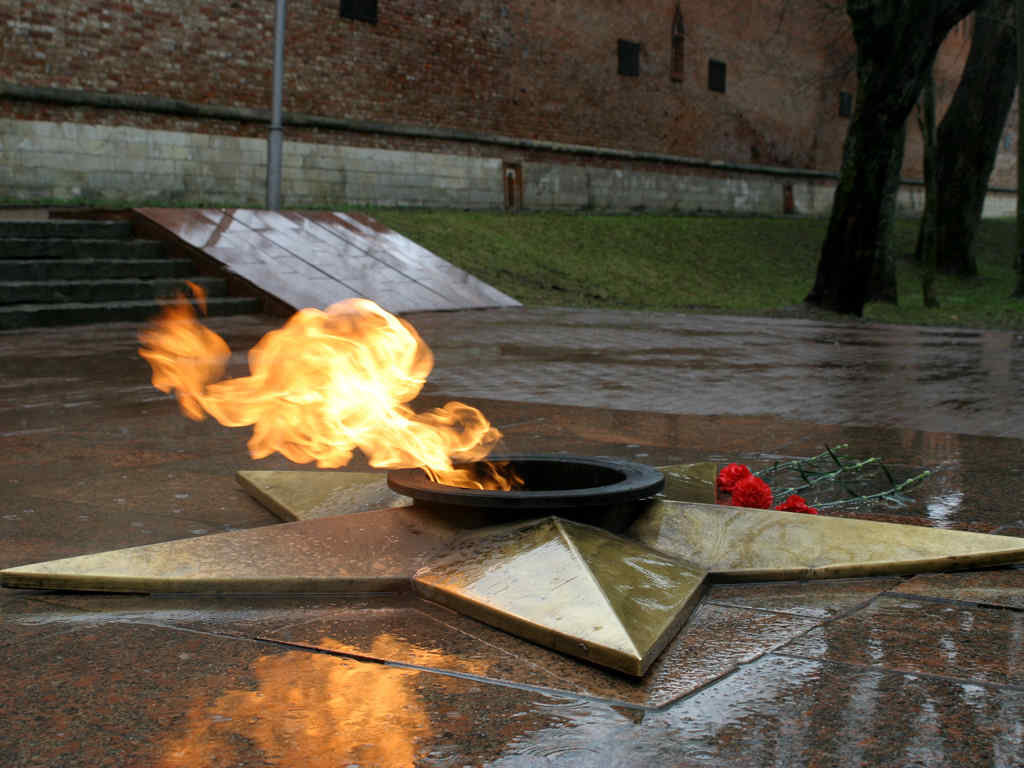 Выполнила : учитель истории 
МОУ СОШ № 37 г. Твери
Майборода Надежда Егоровна
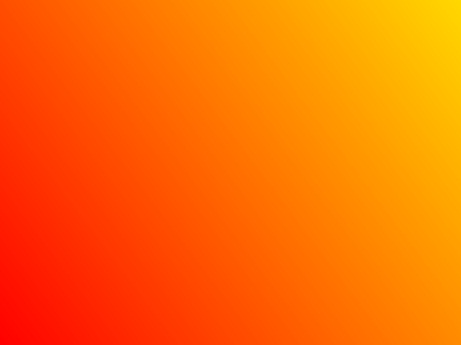 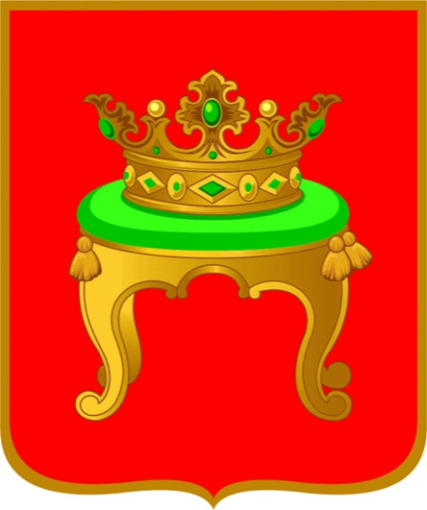 Тверь— старинный российский город основан в 1135 году. Благодаря выгодному местоположению Тверь начала быстро расти и в 1247 году стала столицей независимого княжества.
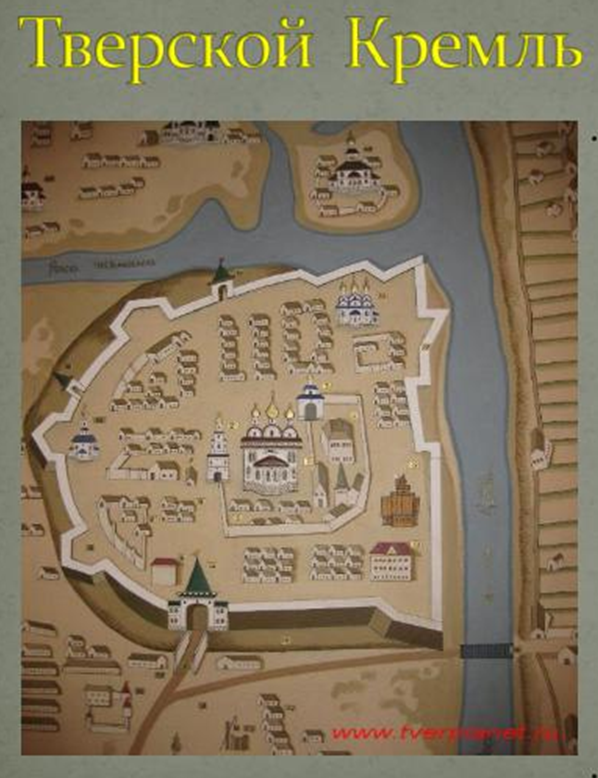 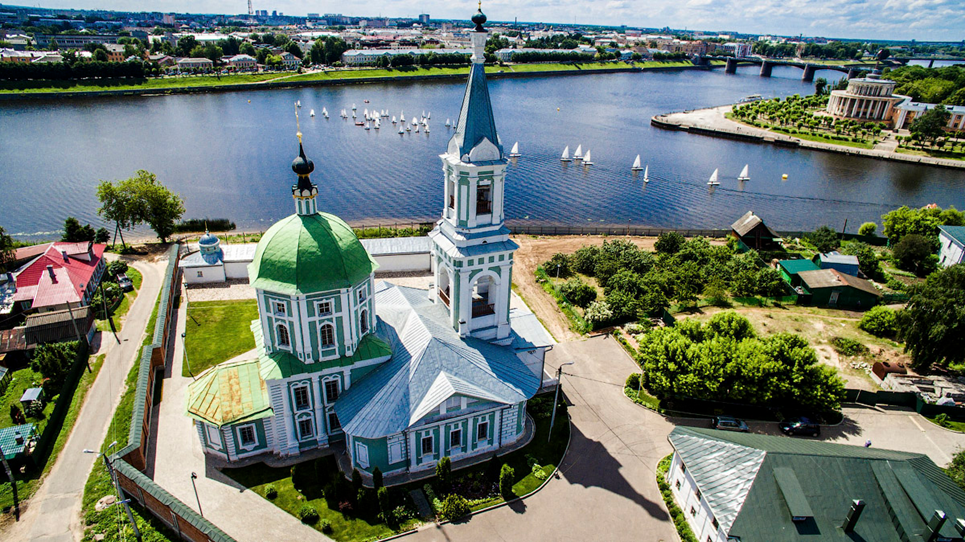 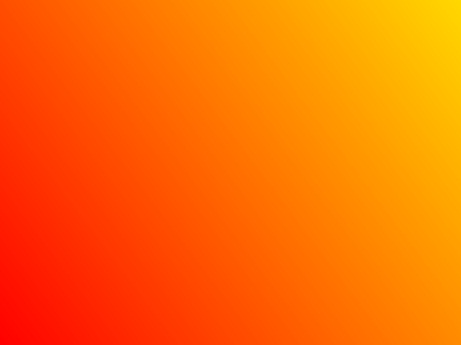 Михаил Ярославич  хранитель земли Тверской.
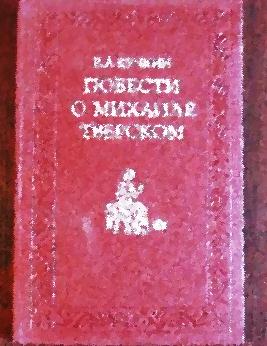 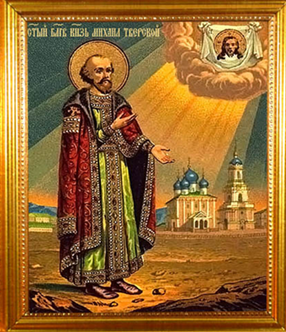 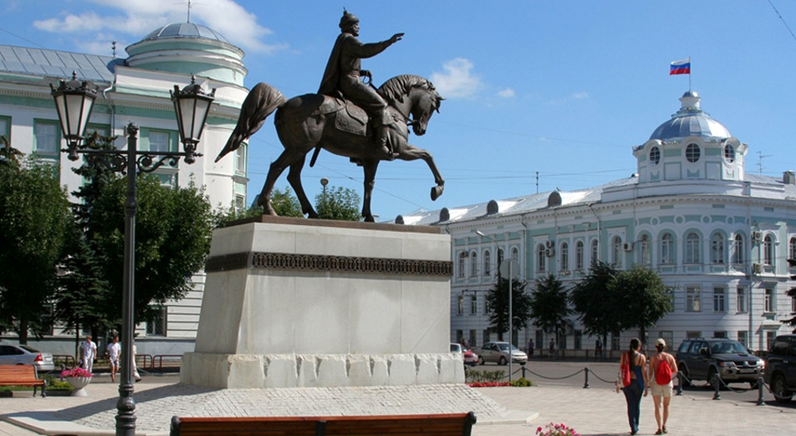 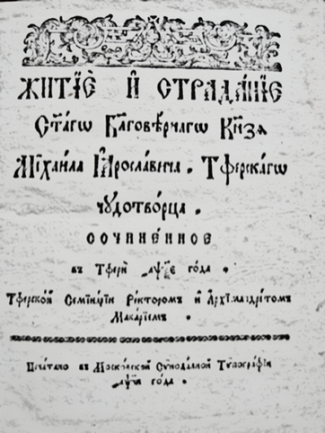 Памятник Михаилу Тверскому.
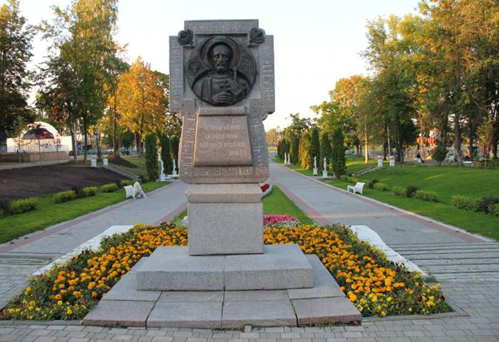 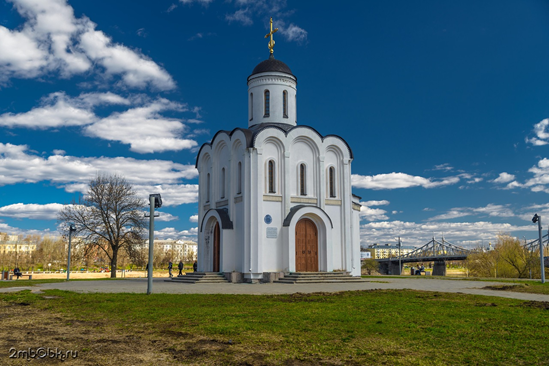 :
Поклонный крест Михаилу Тверскому .
Часовня Михаила Тверского.